50 Jahre DAV – Ortsgruppe Bünde
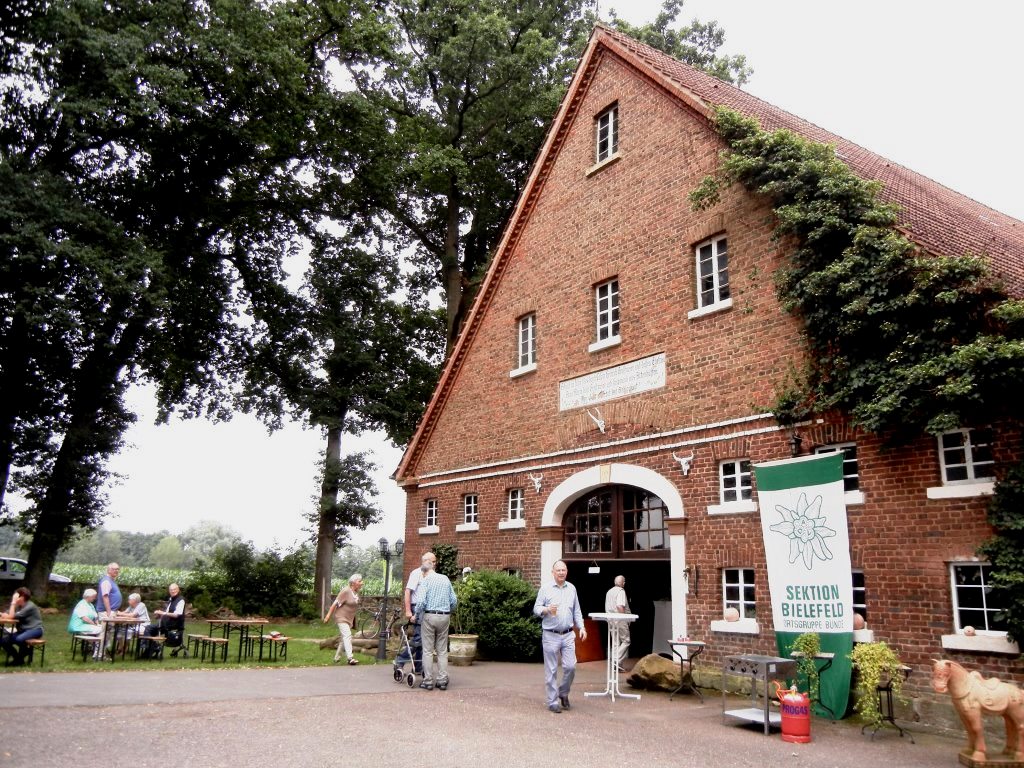 Wir feiern in Randringhausen auf dem alten„Ernstmeiers  Hof “
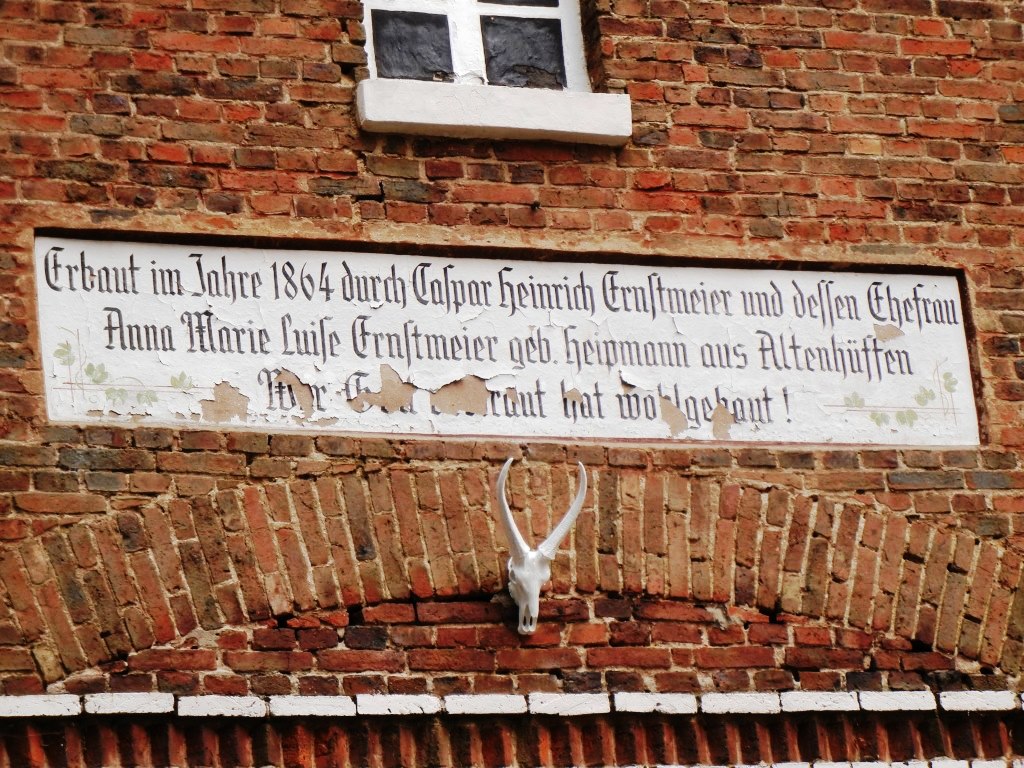 Die DAV –Fahne
grüßt die
ankommenden
Gäste
Langsam trudeln die froh gestimmtem Gäste ein
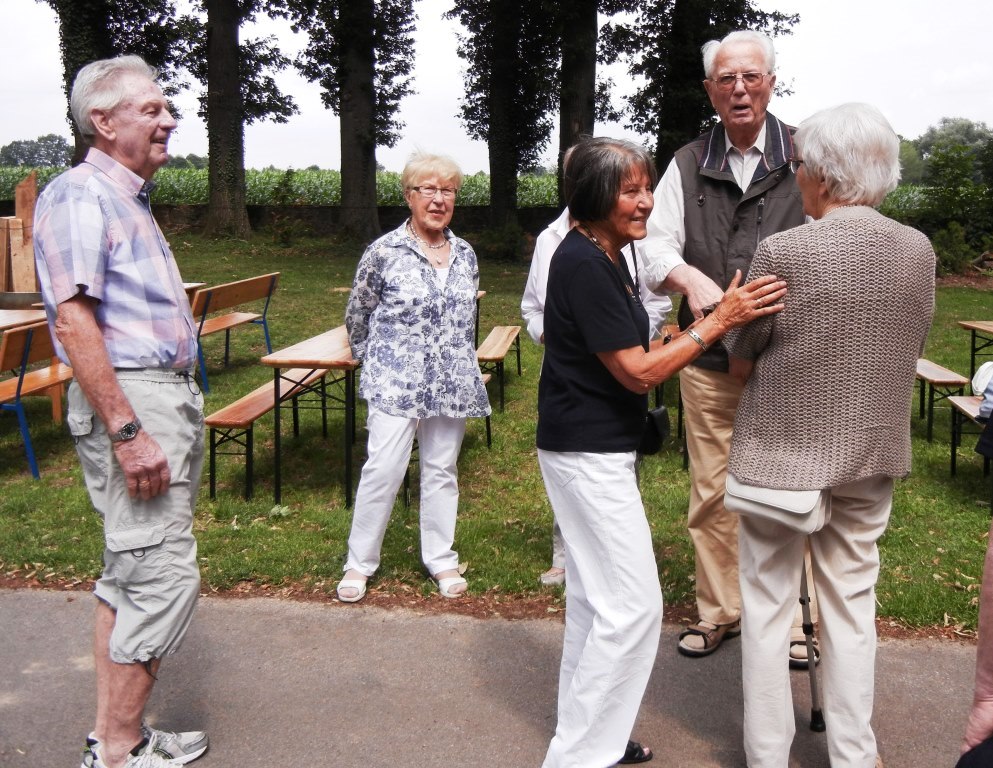 Zweimal  HansDer eine Hans mitRollatorund der anderenoch sportlichund fit!
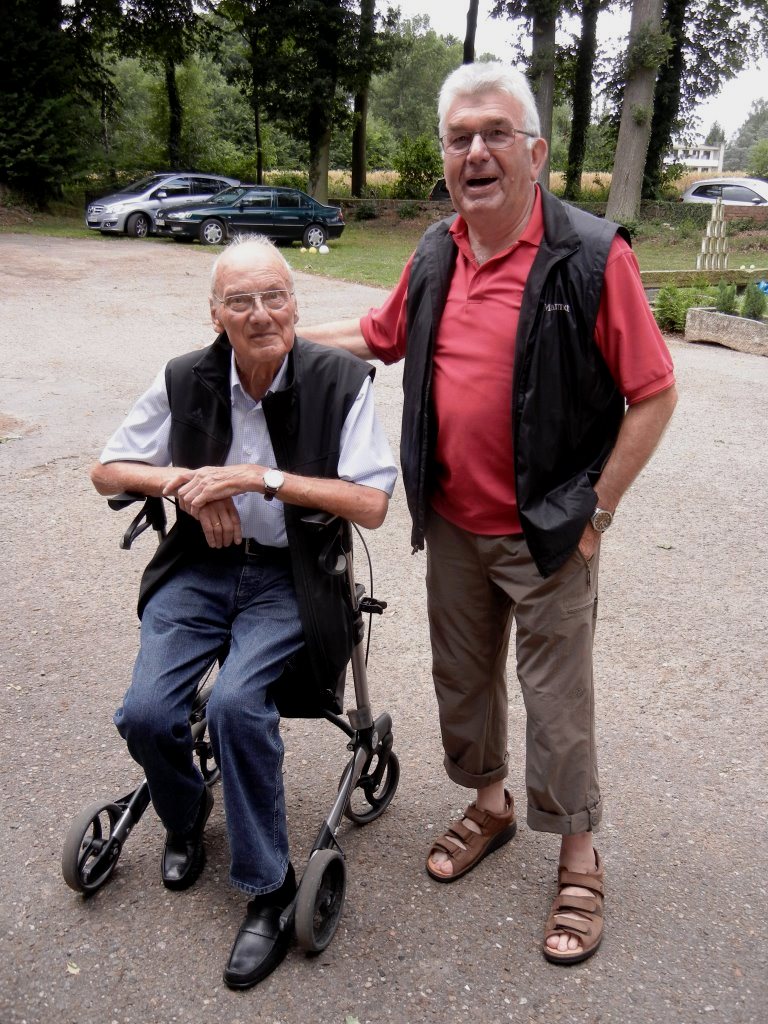 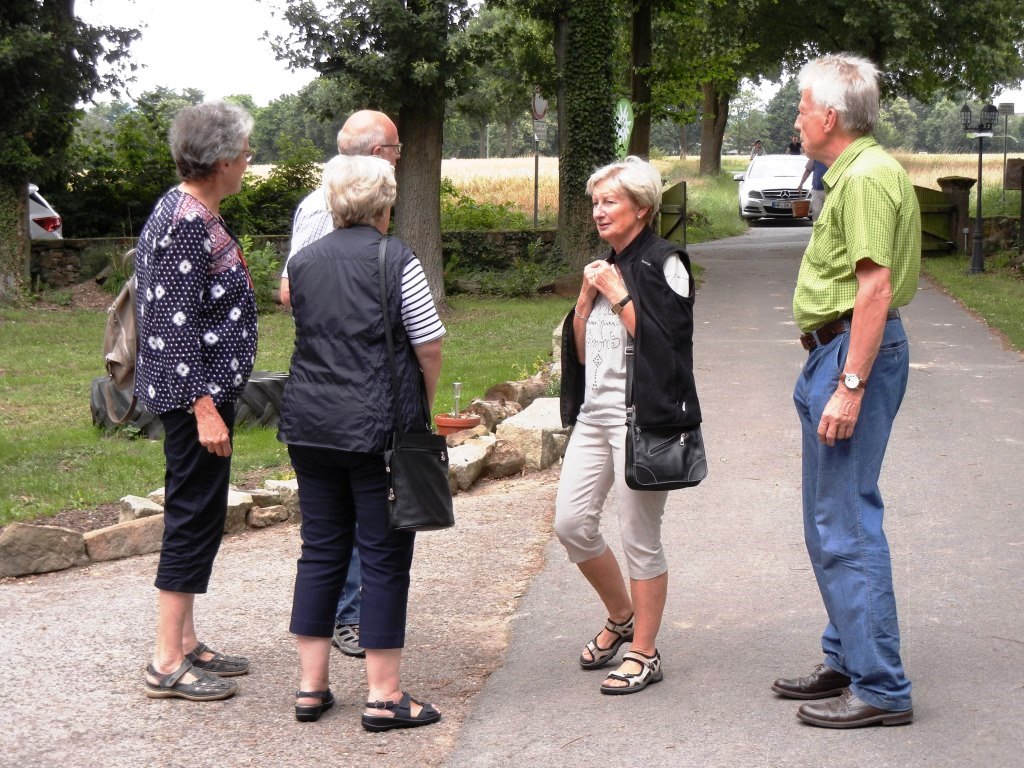 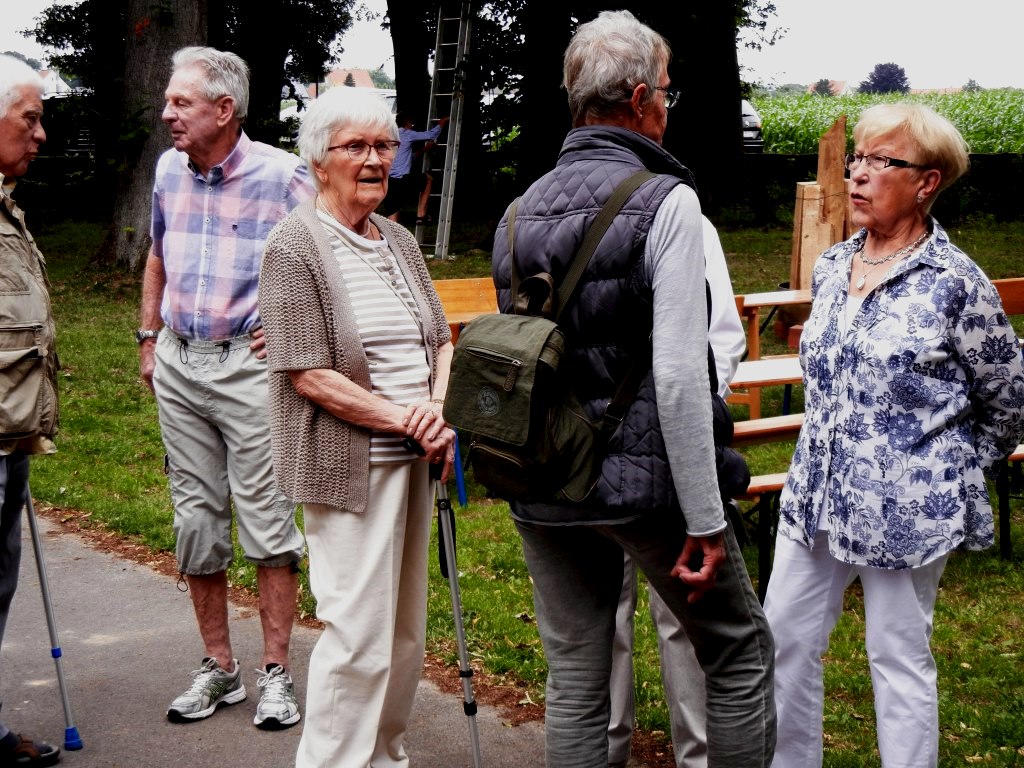 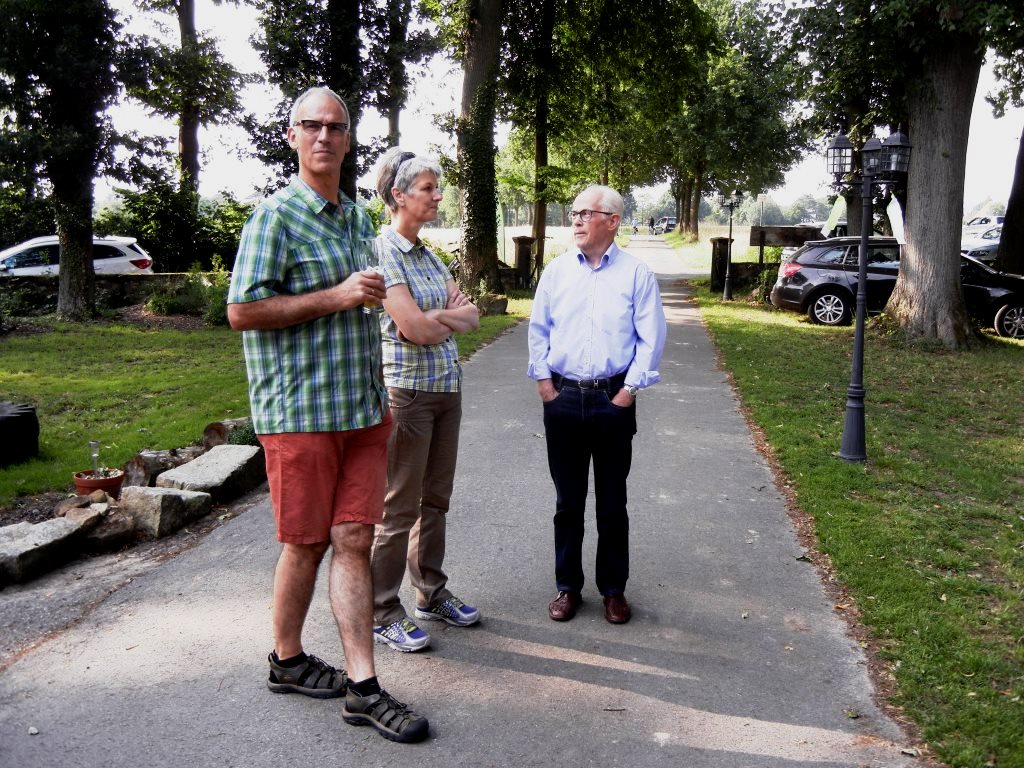 Auch Volker – unser früherer Boss – ist gekommen
In kleinen Grüppchenunterhält man sich
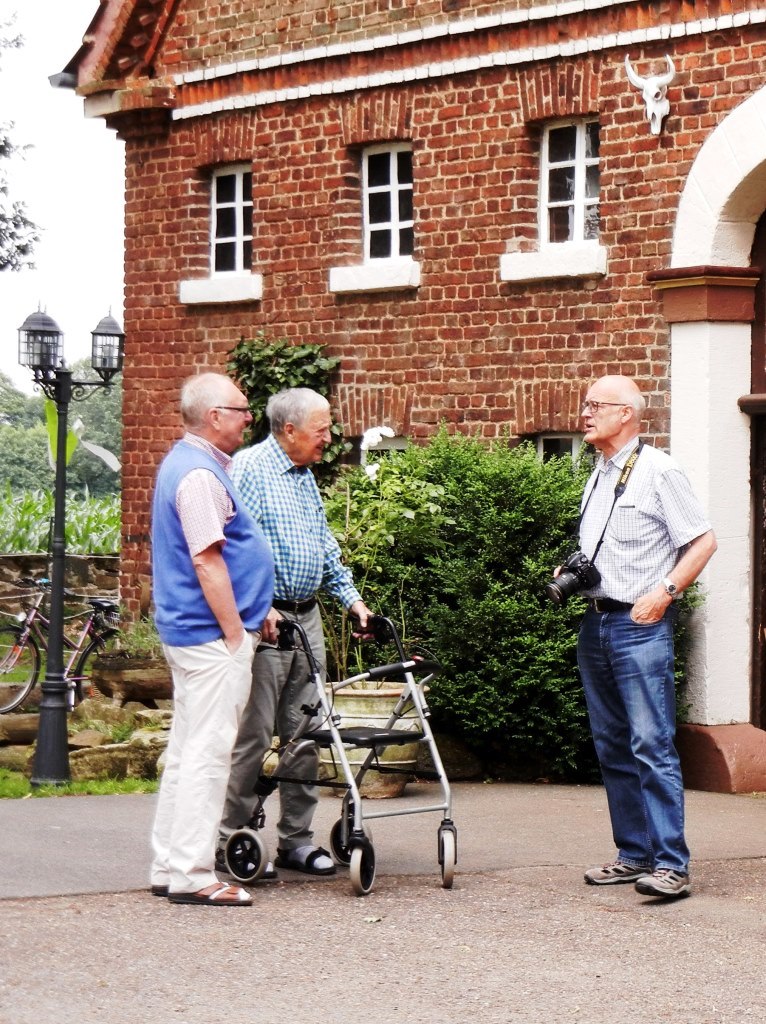 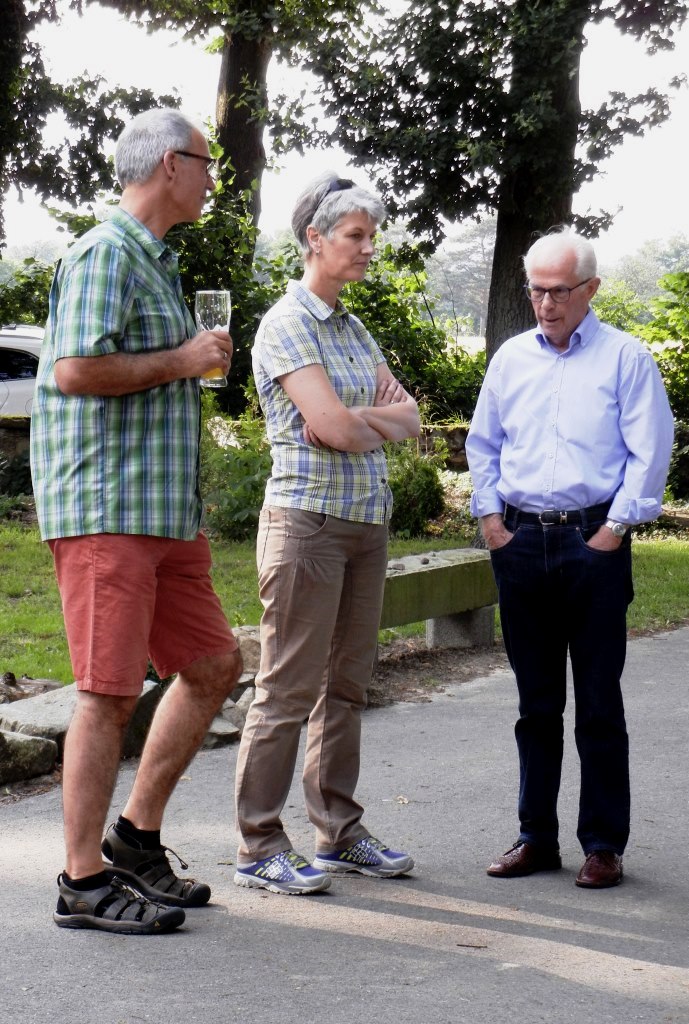 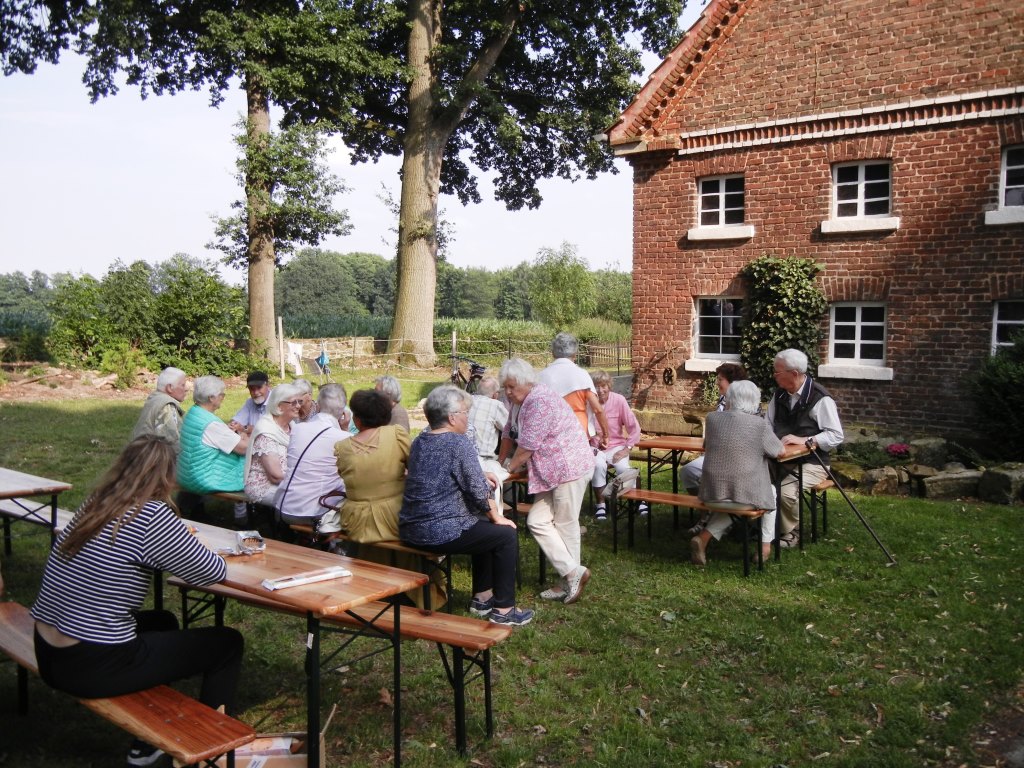 Bei dem herrlichen Wetter ist es schön unter den Bäumen
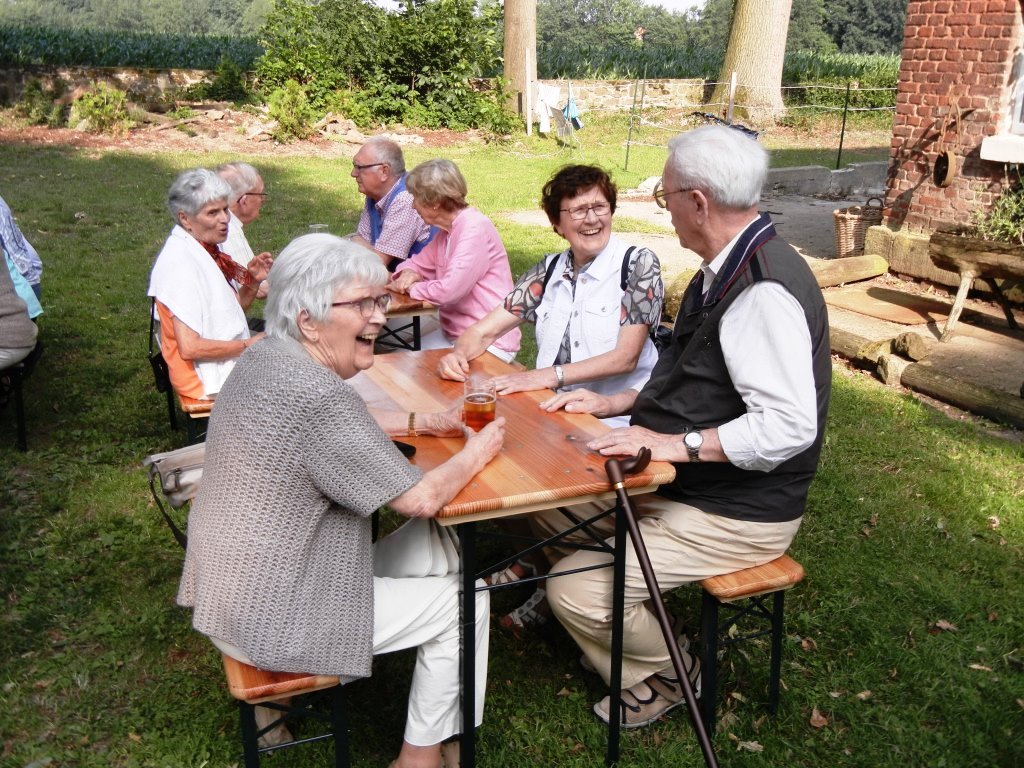 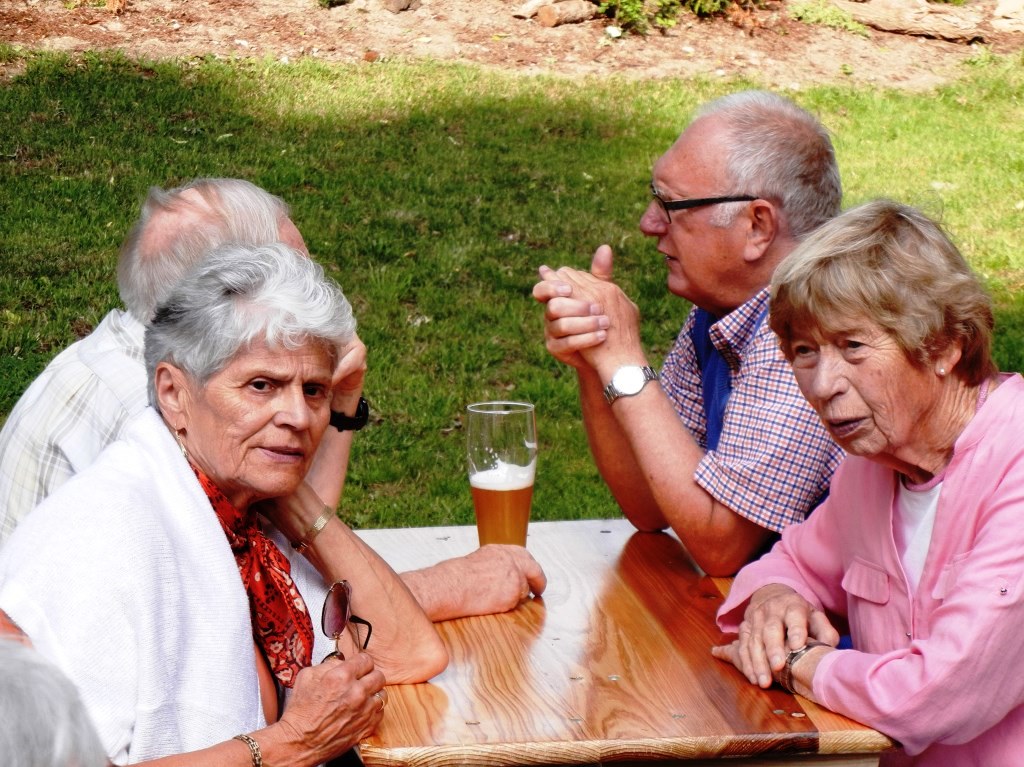 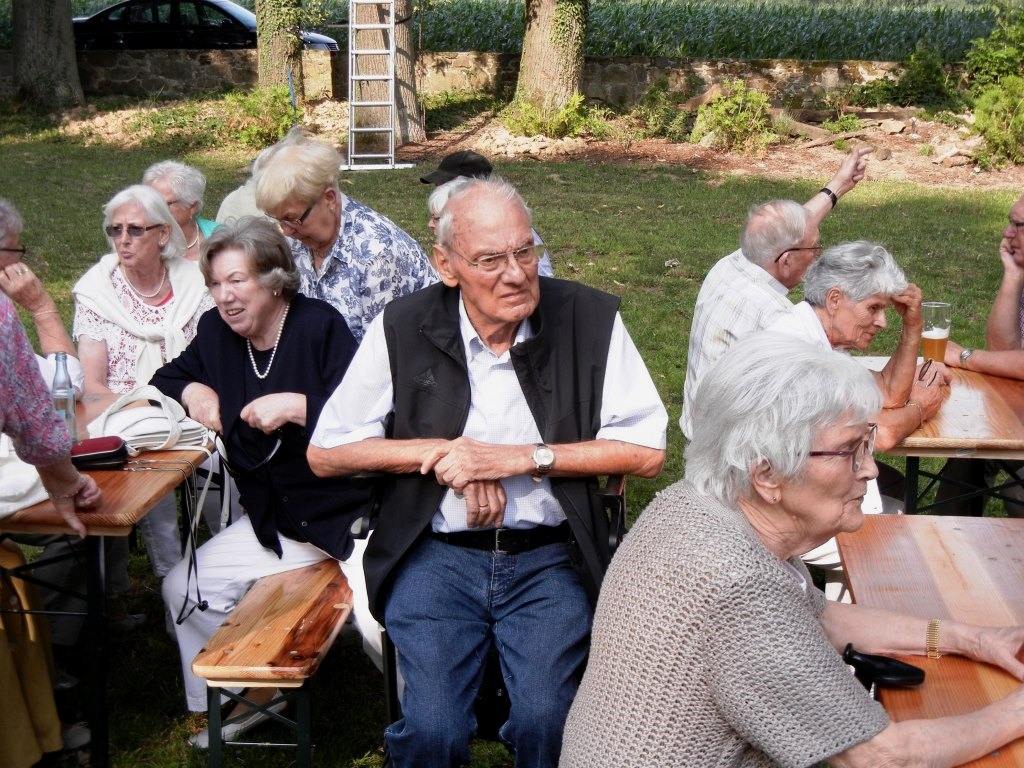 Otto und Hans –zwei  DAV - Veteranen
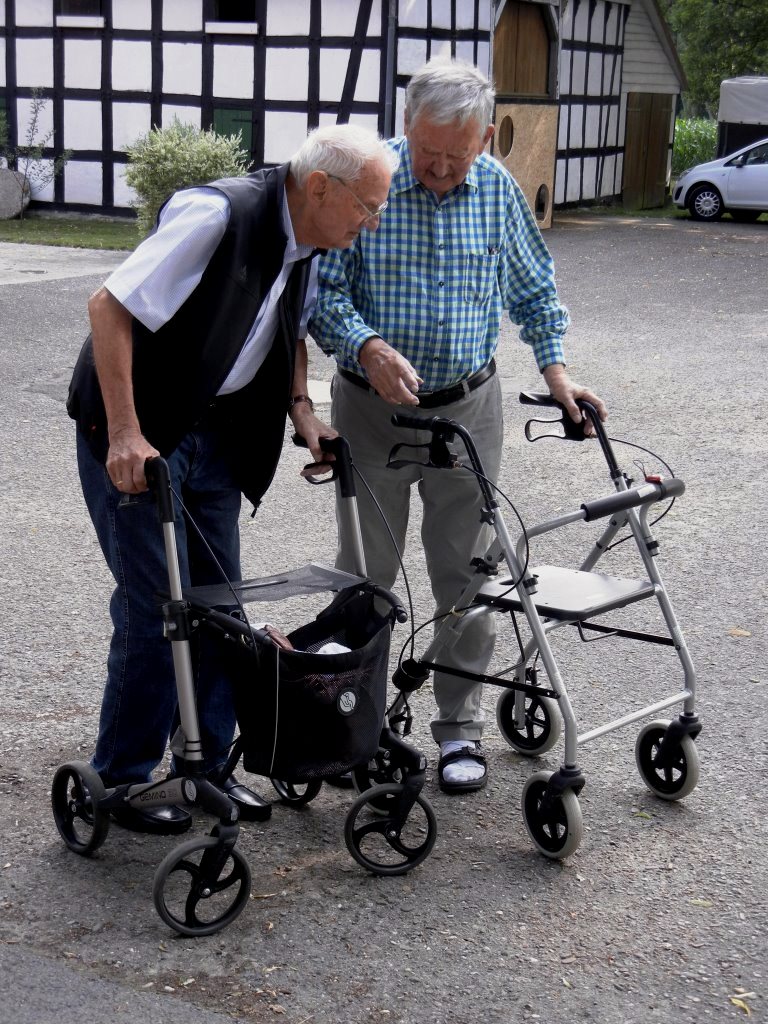 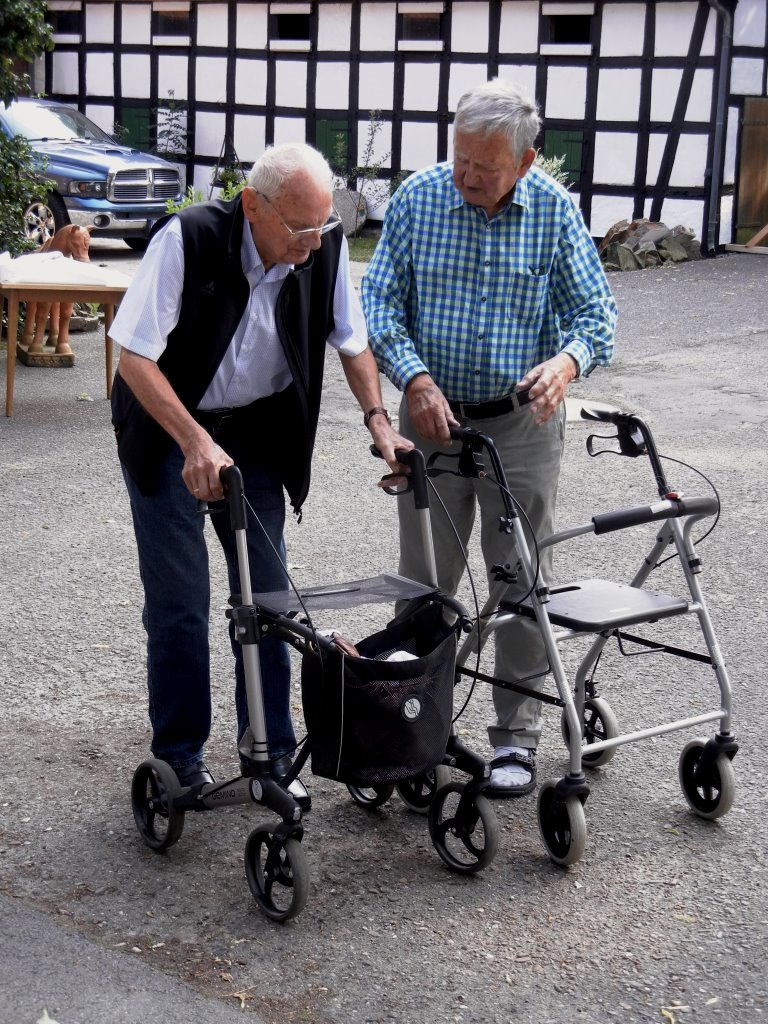 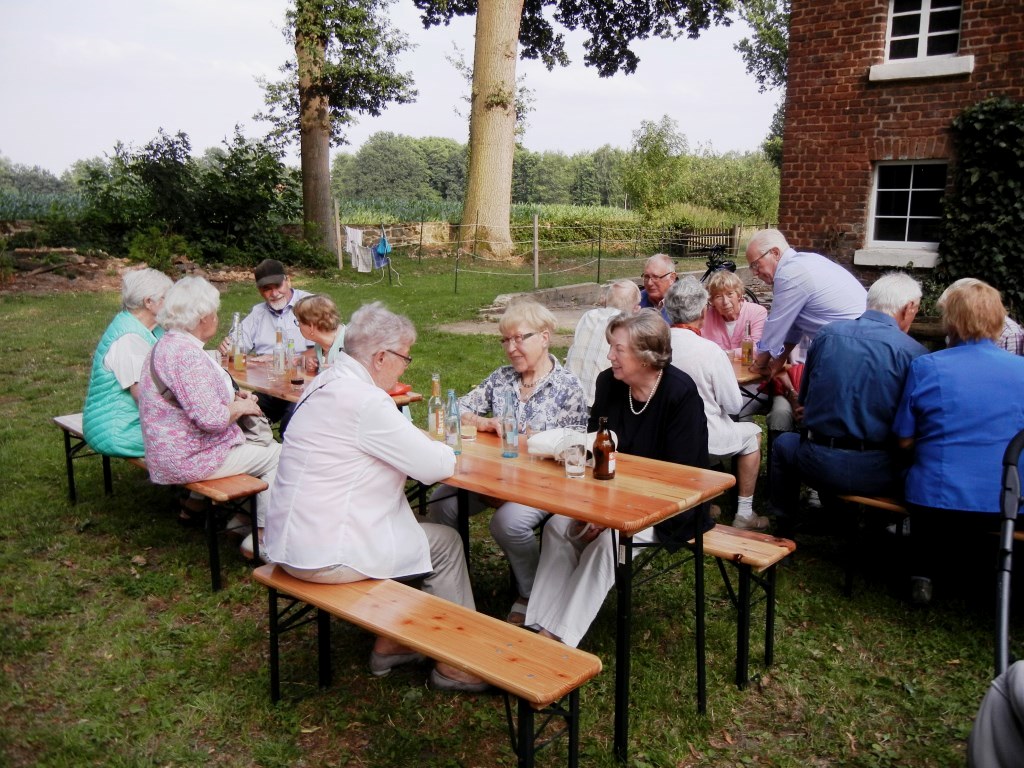 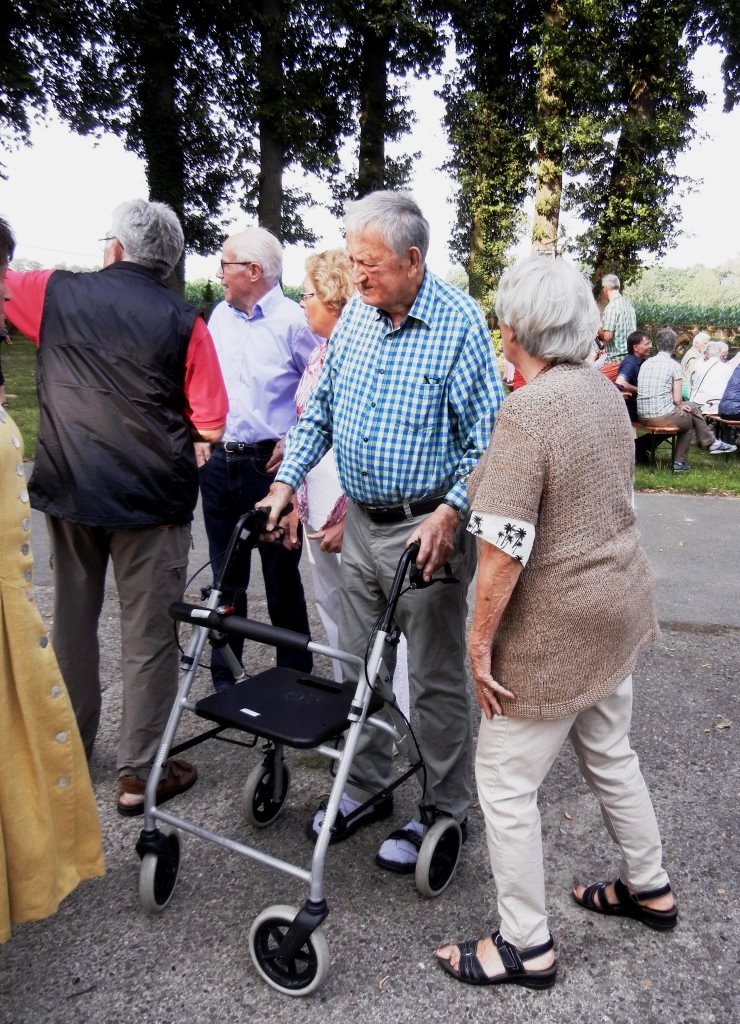 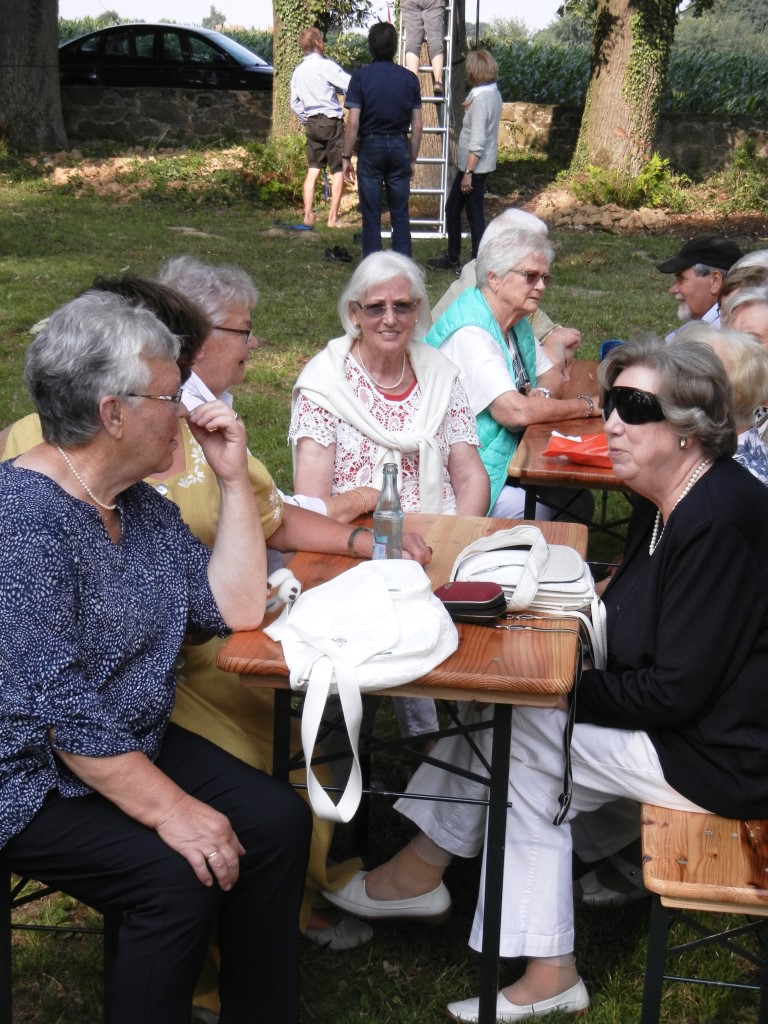 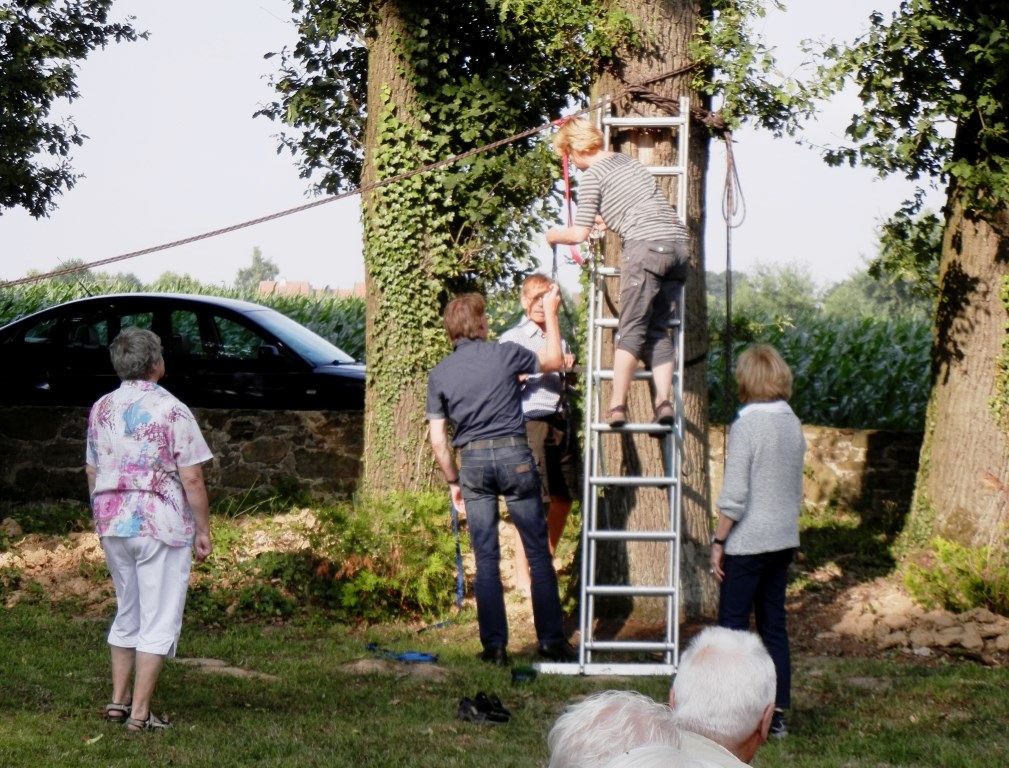 Ein Seil wird gespannt für die ganz Sportlichen
Bea stellt den DAV  -  Nachwuchs  vor
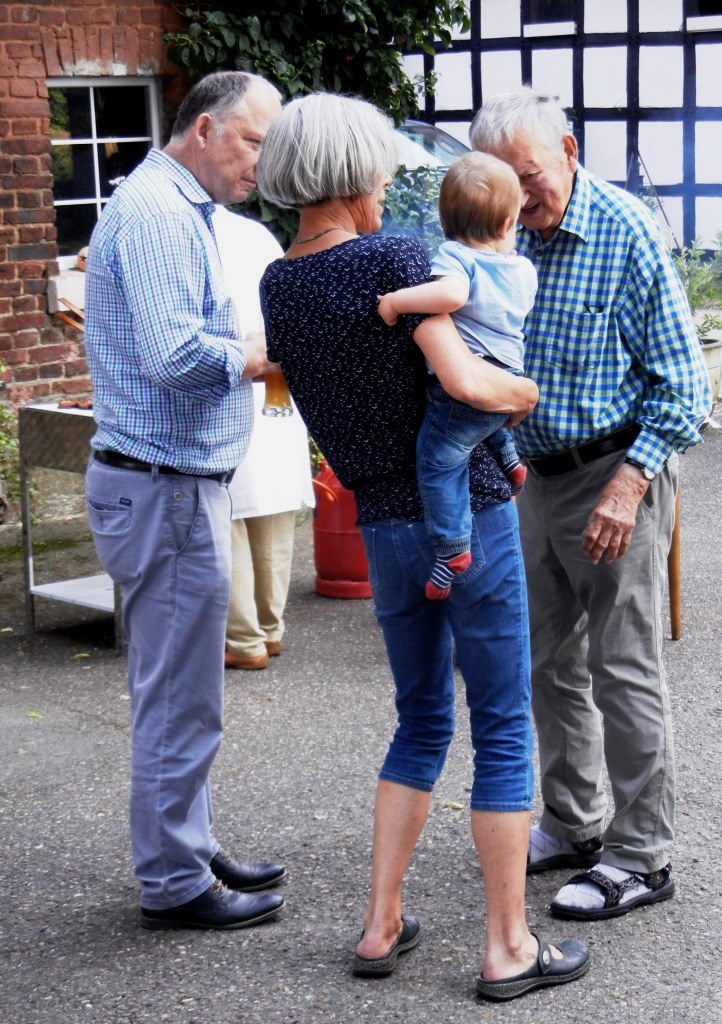 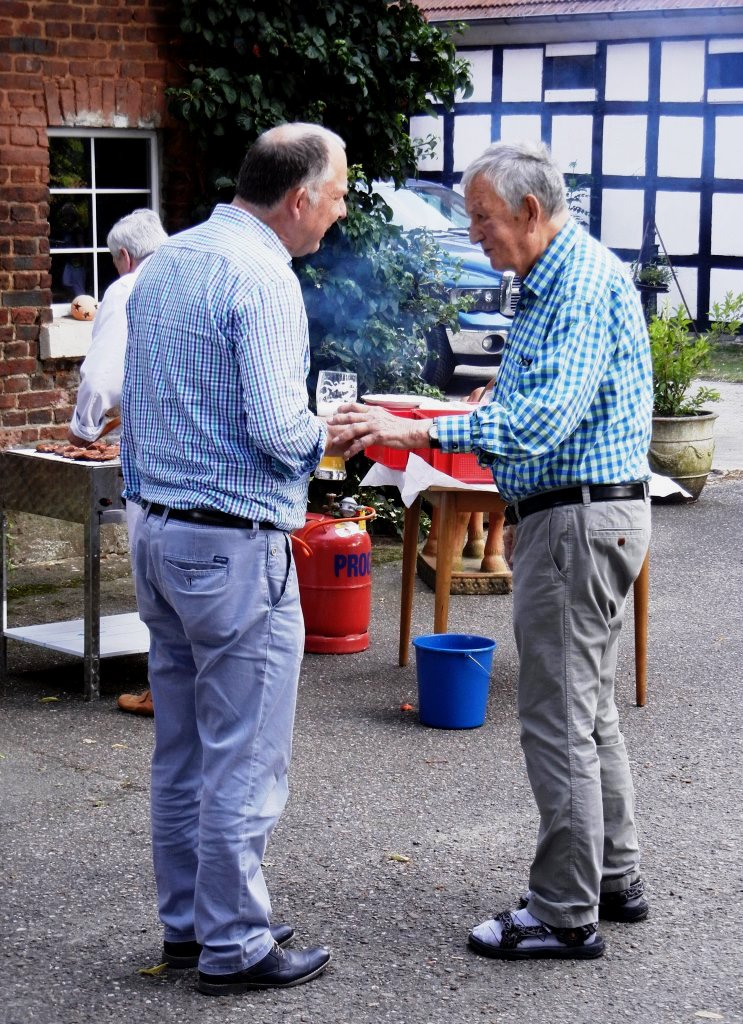 Unser Bürgermeister ist eingetroffen
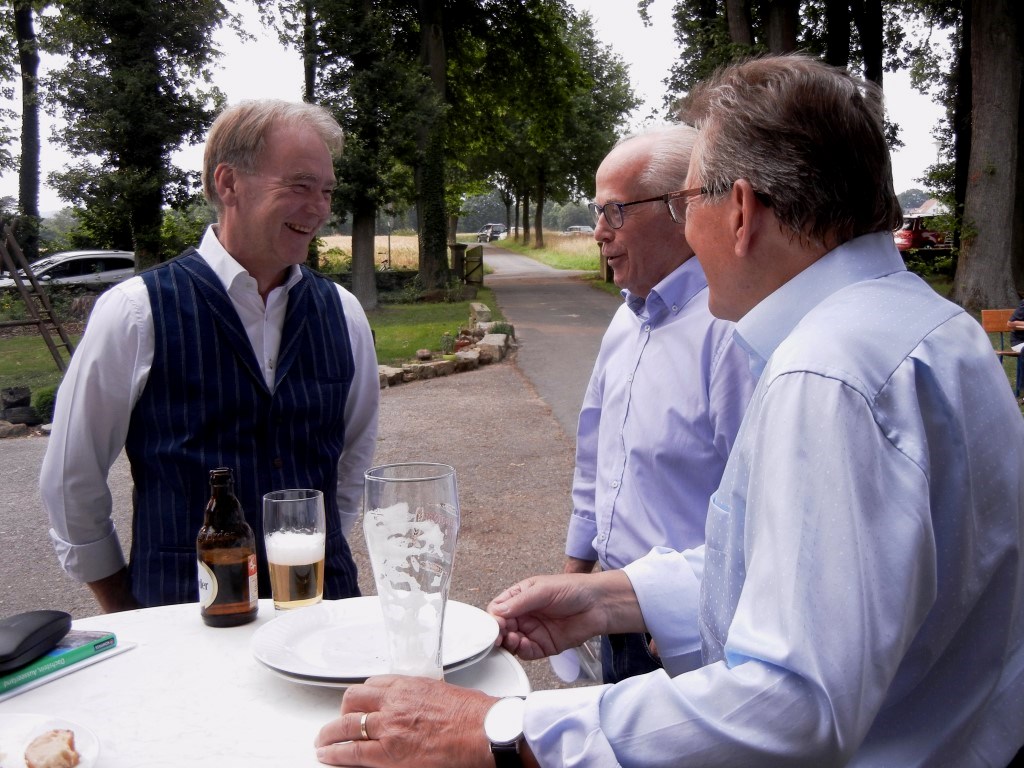 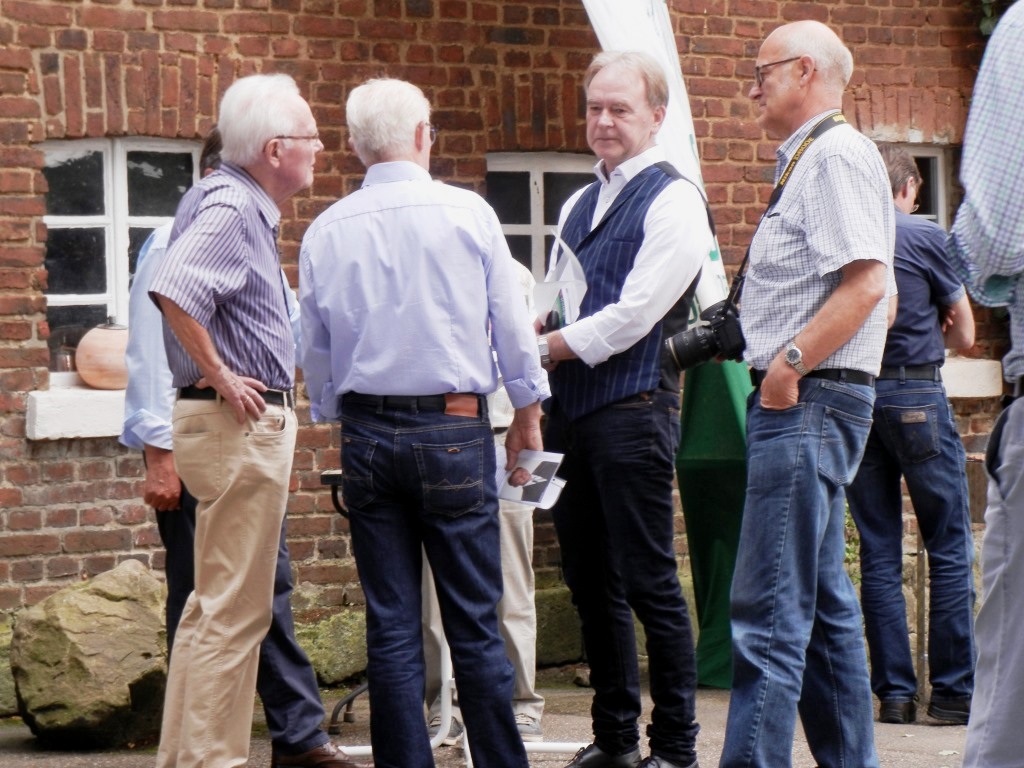 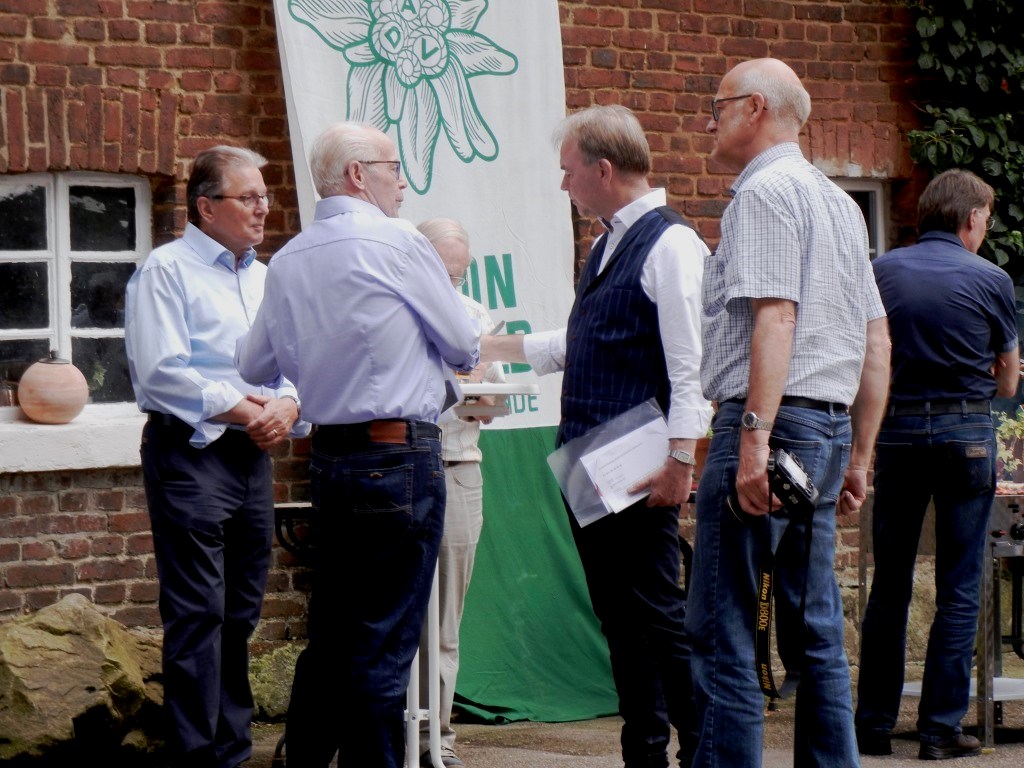 Unser Stadtoberhaupt hält eine kleine Rede
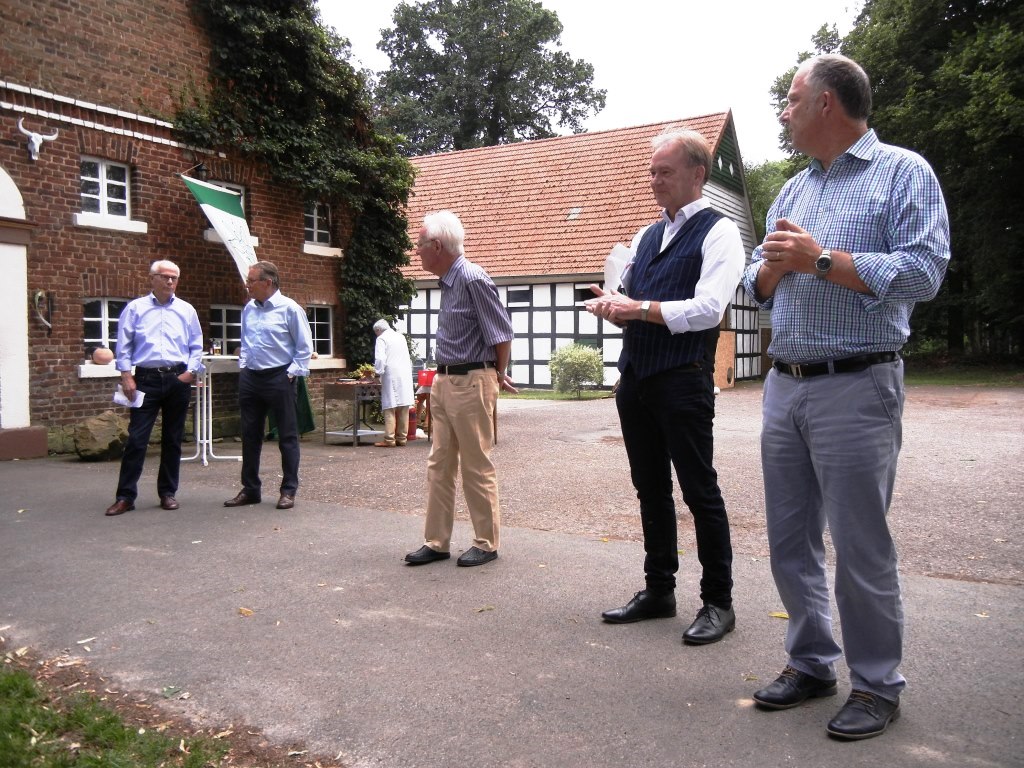 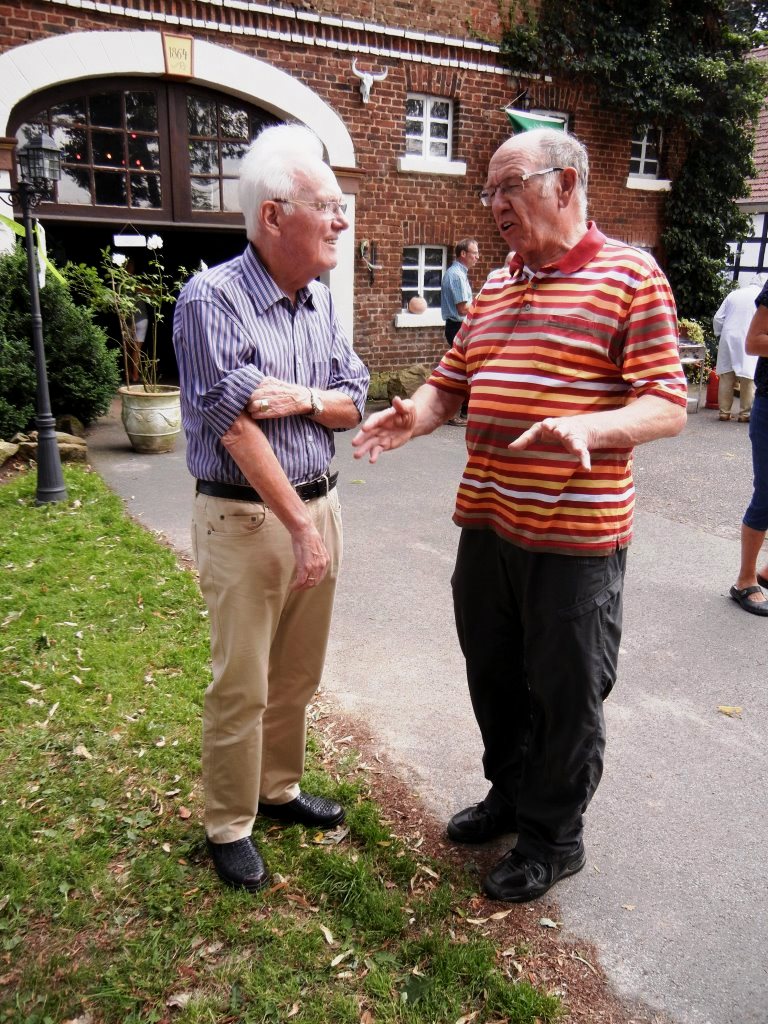 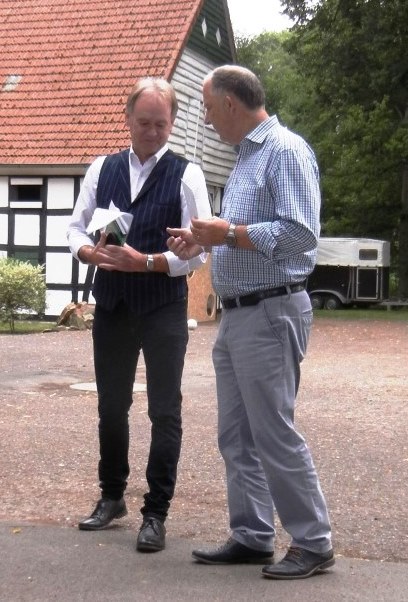 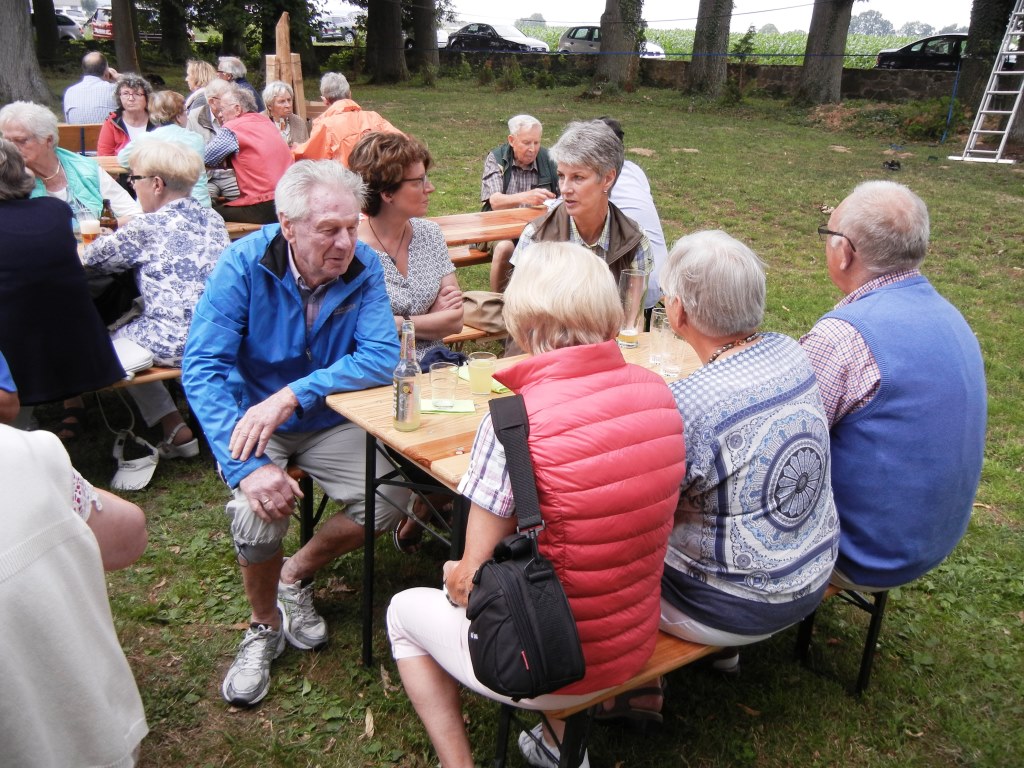 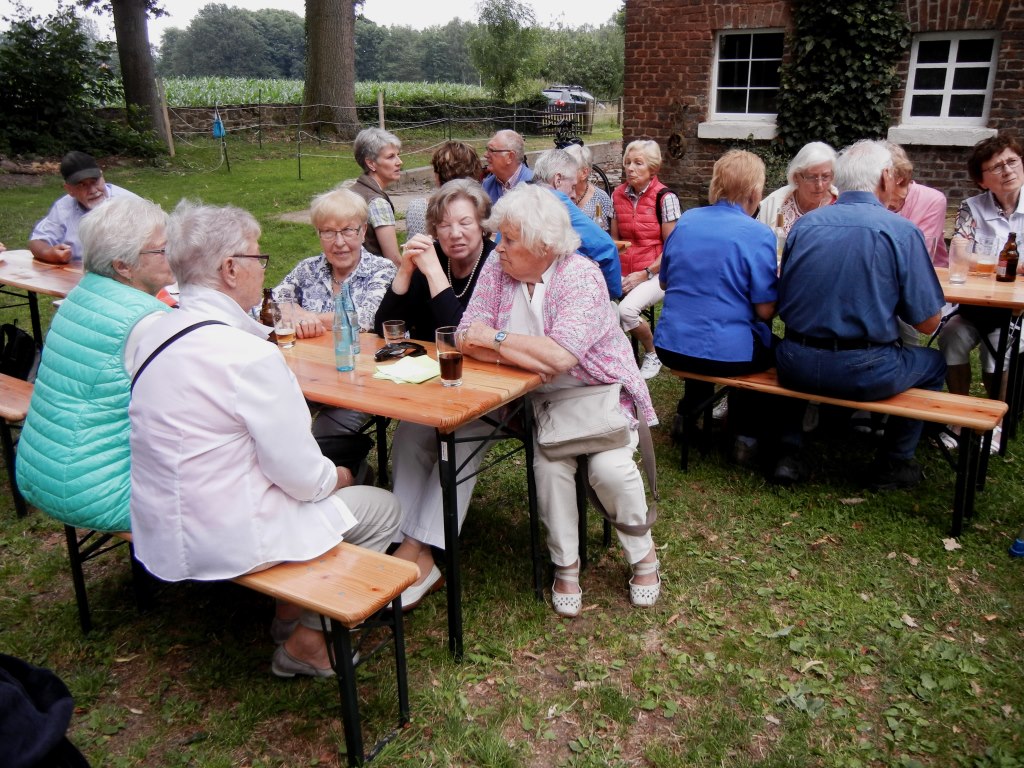 Unter den Bäumen fühlt man sich richtig wohl
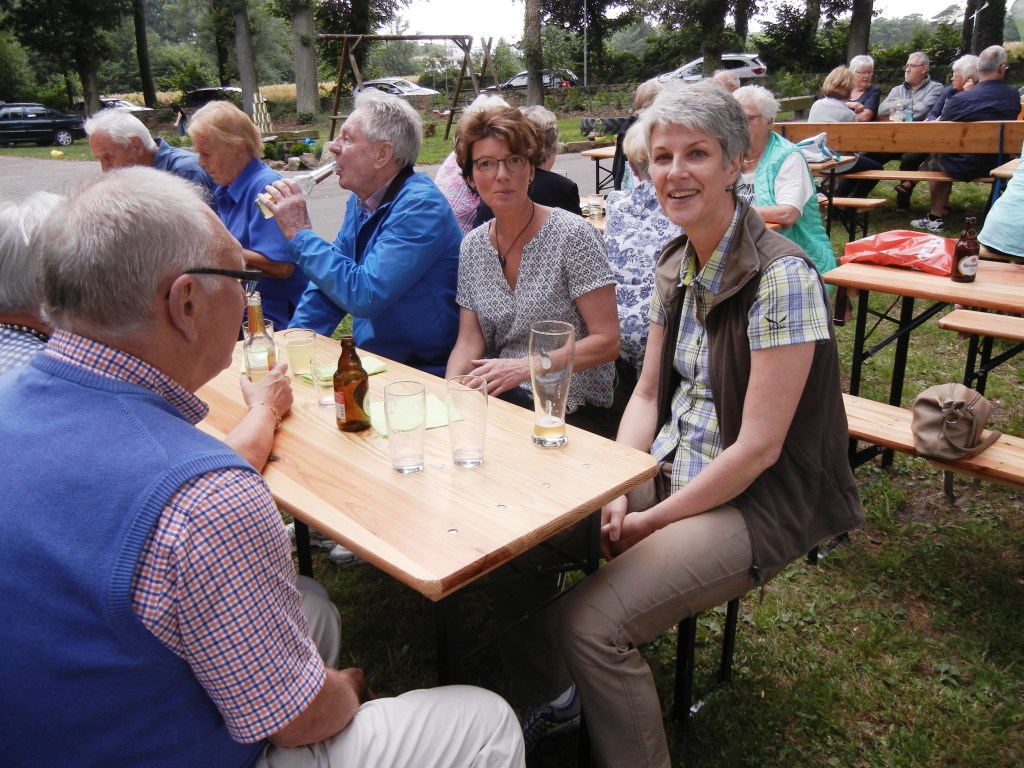 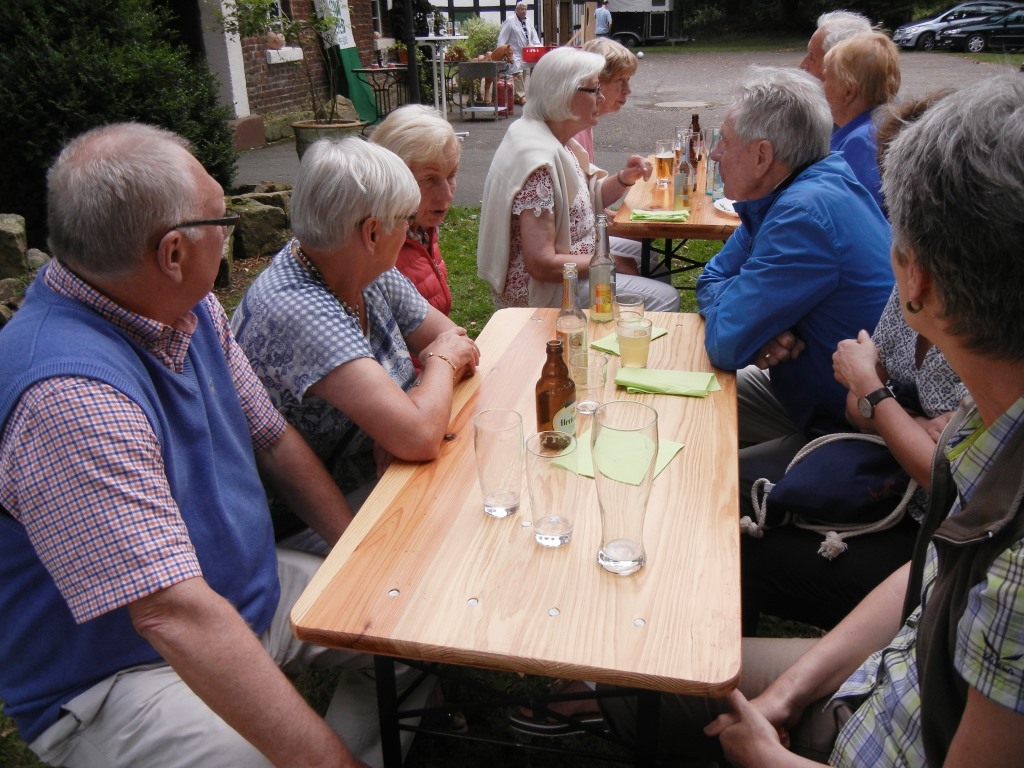 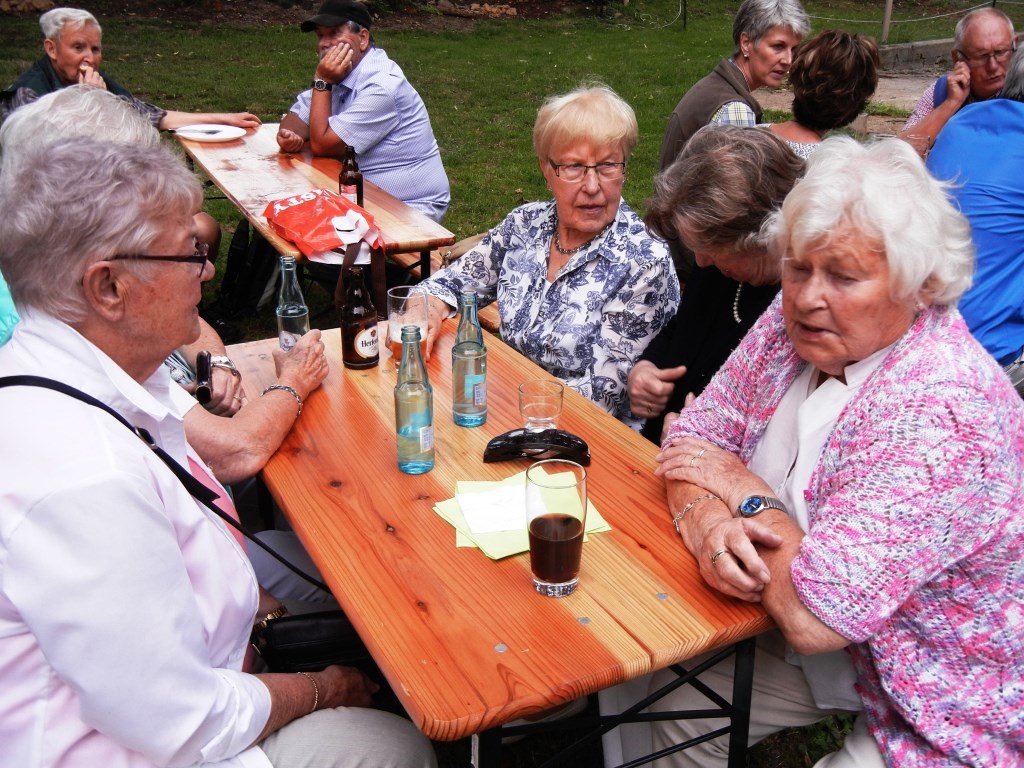 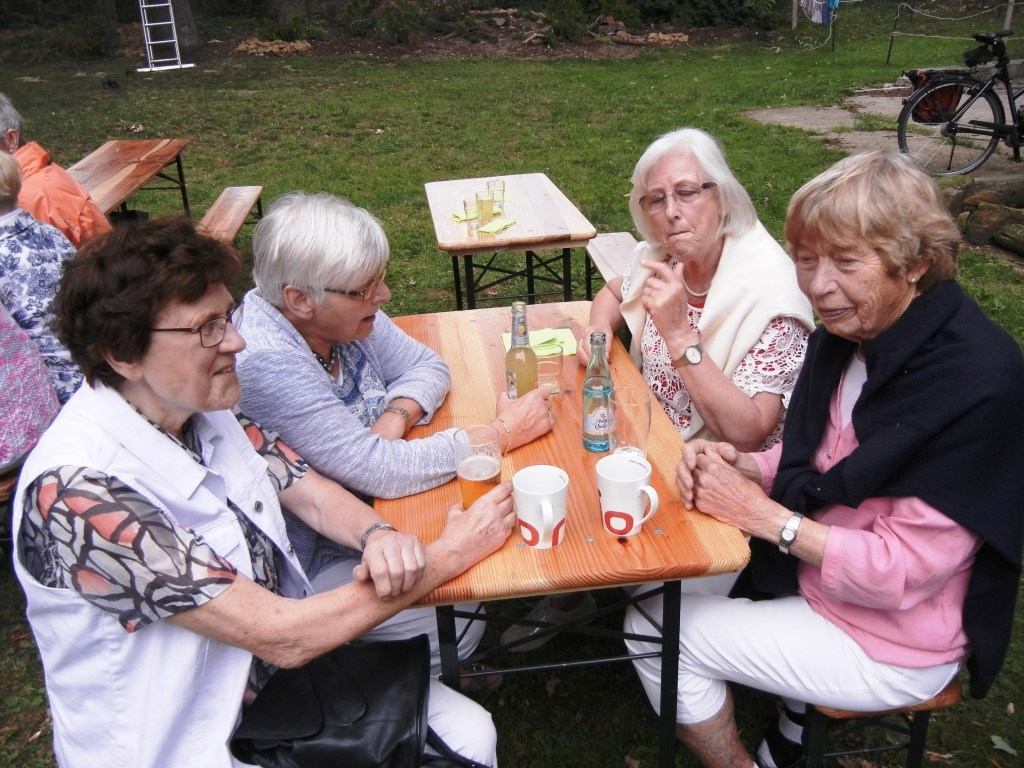 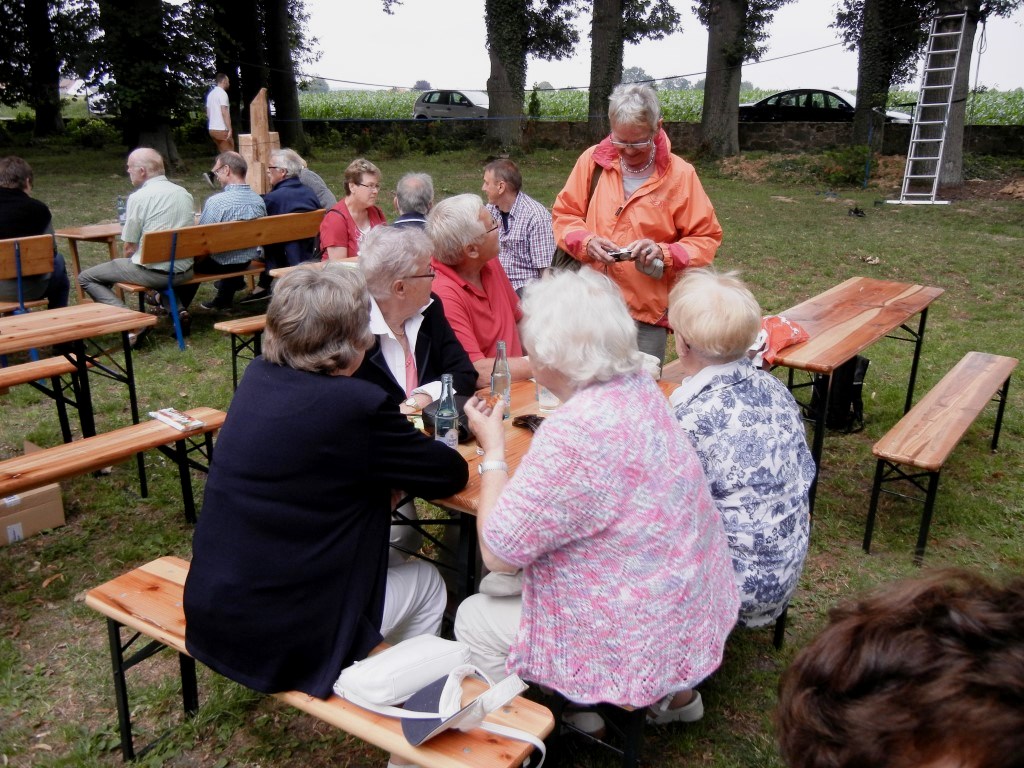 Der schöne Tag endet mit Musik und Tanz
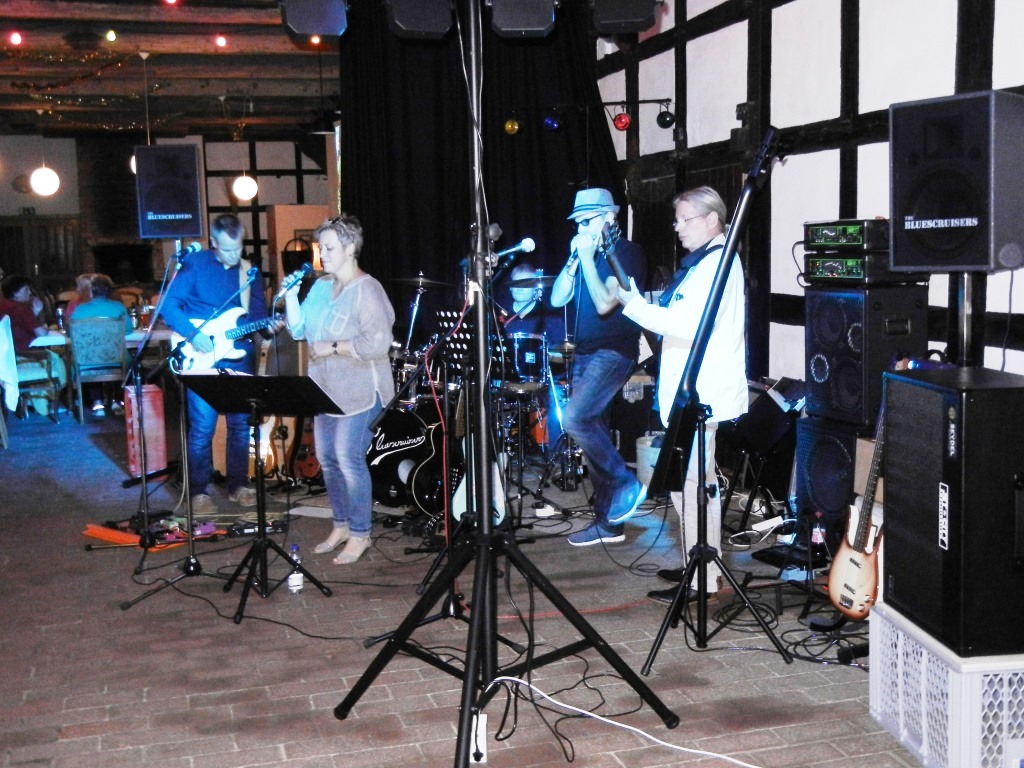 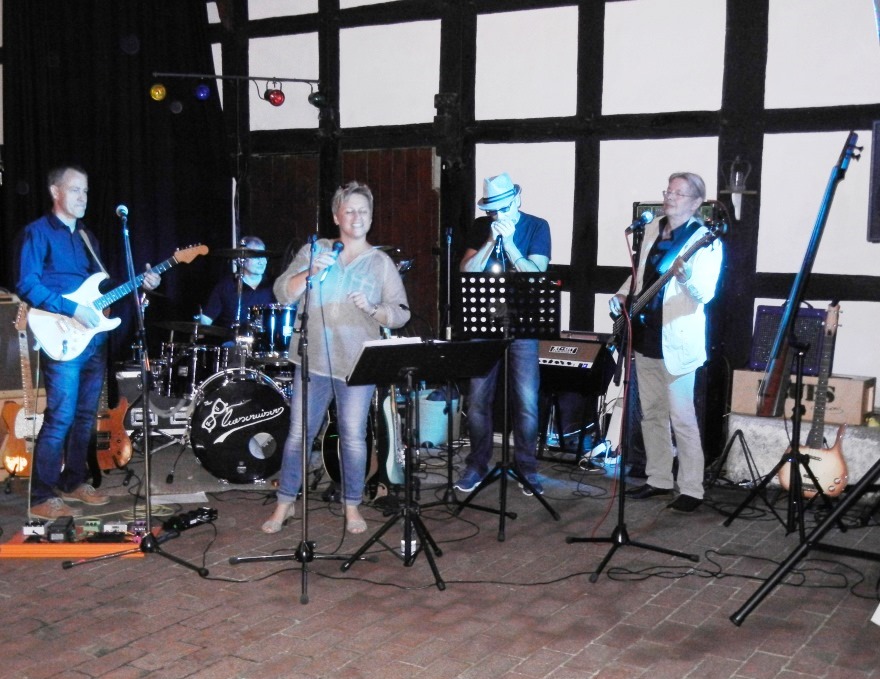 Adieu und Berg Heil bis zum nächsten Mal!